МОБУ «СОШ № 2» г. Минусинск
Организация работы по подготовке обучающихся 5-6 классов к ВсОШ
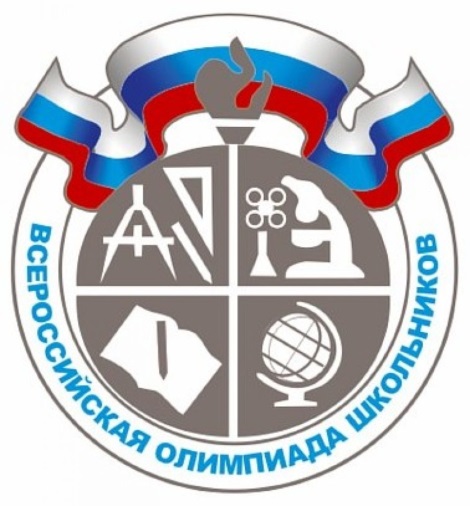 ЗАДАЧИ
организационная
образовательная
Единая система воспитания
Содействие развитию личности
ПРИНЦИПЫ УЧАСТИЯ
Добровольность
Самоопределение
Субъект-субъектные отношения
СИСТЕМА ПОДГОТОВКИ
Урок
Дополнительное образование
Самоподготовка
НАШИ ОЖИДАНИЯ
у школьников
Мотивация
Самореализация
Повышение статуса
Поиск новых знаний
Профориентация
ПРИЗОВЫЕ МЕСТА
МОБУ «СОШ № 2» г. Минусинск
Открытый школьный университет 
«НОВЫЙ КОНТИНЕНТ»
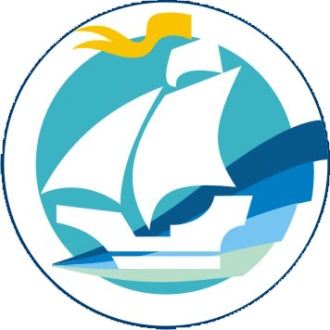 ВРЕМЯ ПЕРЕМЕН
КУРС НА УСПЕХ!
НАШ ПОРТРЕТ
УЧЕНИК.RU
ФАКУЛЬТЕТЫ
ВЫСШАЯ ШКОЛА ДЛЯ РОДИТЕЛЕЙ
ФОРМЫ РАБОТЫ
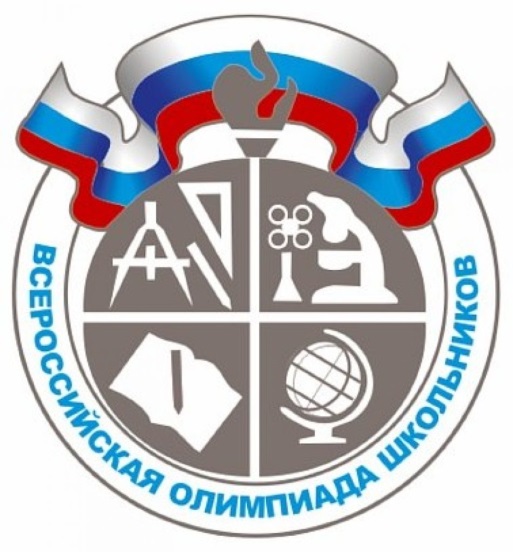 ПЕРЕКРЁСТКИ
ВОЗМОЖНОСТЕЙ
Клубы. Лаборатории. Практикумы
Тренинги. Олимпиады. Конкурсы
Проекты. Образовательные модули
Семинары. Фестивали учебных предметов
Кружковые объединения
Школа книги
МОБУ «СОШ № 2» г. Минусинск
Организация работы по подготовке обучающихся 5-6 классов к ВсОШ
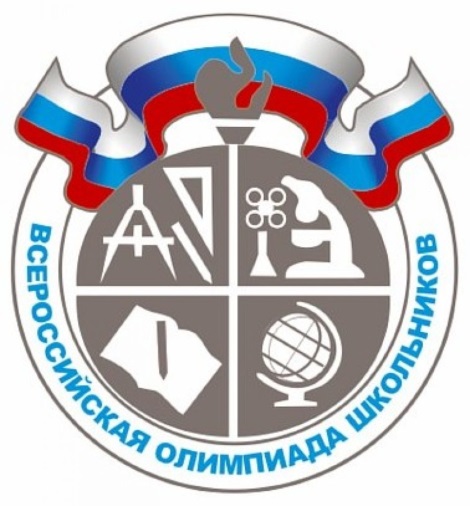 БРЕЙН – РИНГ (brain- мозг, интеллект)
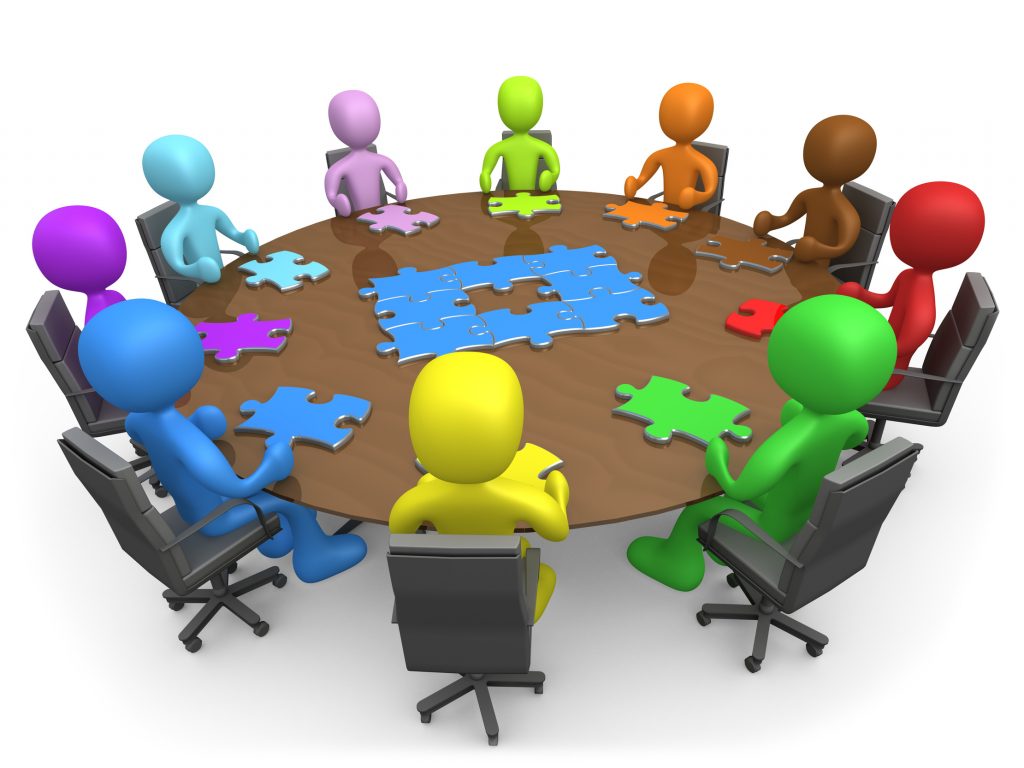 Все предметы учебного плана
ЦЕЛИ и ЗАДАЧИ
Создание условий для развития самореализации обучающихся в интеллектуально-развивающей деятельности
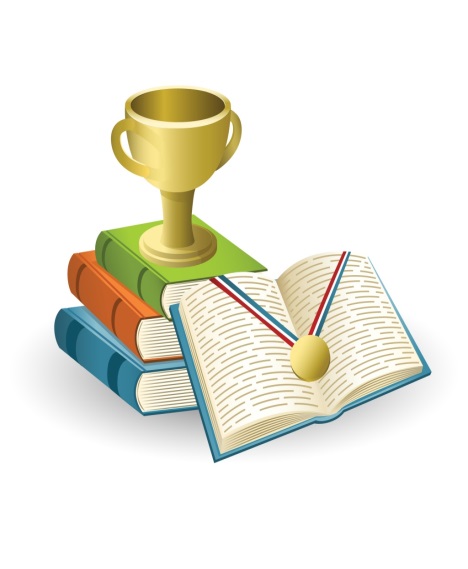 Обобщение и систематизация знаний обучающихся по предмету и их применение в новой ситуации
РЕЗУЛЬТАТ
Развитие внимания, логики, нестандартного мышления, устной речи, умение аргументировать, работать в команде
МОБУ «СОШ № 2» г. Минусинск
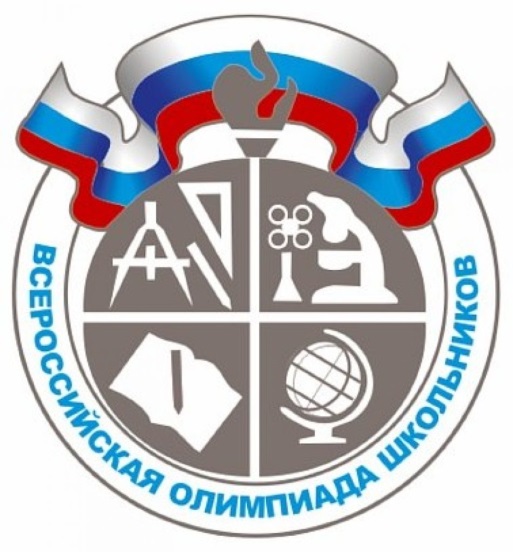 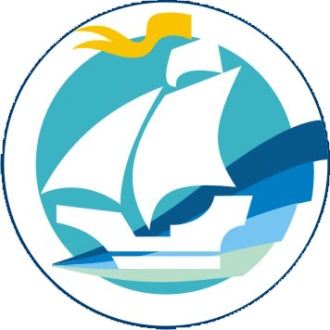 СПАСИБО ЗА  ВНИМАНИЕ
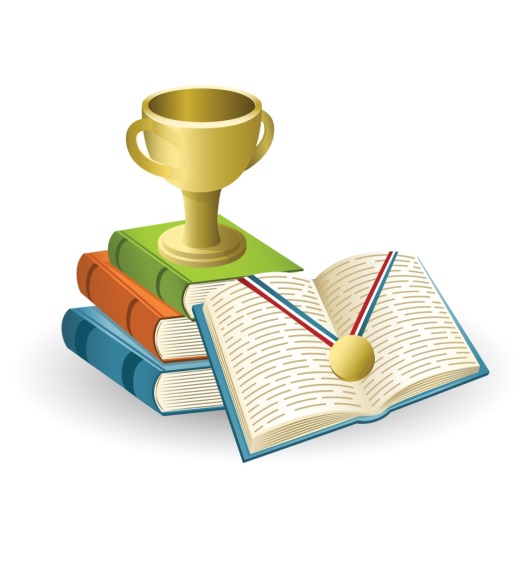